Муниципальное автономное дошкольное образовательное учреждение - детский сад комбинированного вида "Колосок"
Занятие в первой младшей группе № 17 но тему  «Садовые инструменты»
Авторы занятия: 
Лысых Вера Петровна, 
Зубко Тамара Владимировна
Приоритетная область:
Познавательное развитие;
Развивающая предметно-пространственная среда.
Цели:
1. Рассказать детям о назначении садовых инструментов;
2. Продолжать воспитывать интерес к трудовой деятельности;
3. Развивать мелкую моторику рук;
4. Продолжать учить делать поделки из различных материалов.
Видео урок
https://youtu.be/wr7THAZcy2Q
https://youtu.be/uYE3z1tJXvk
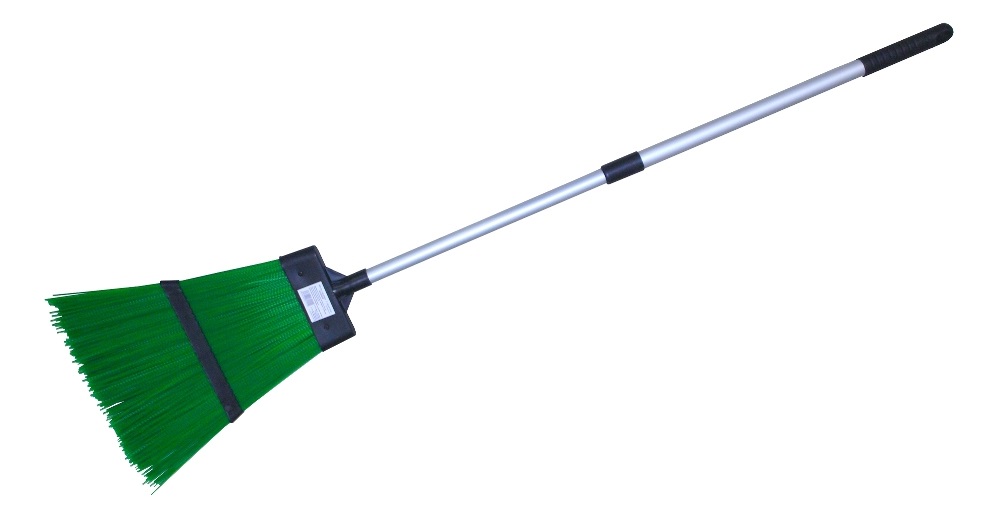 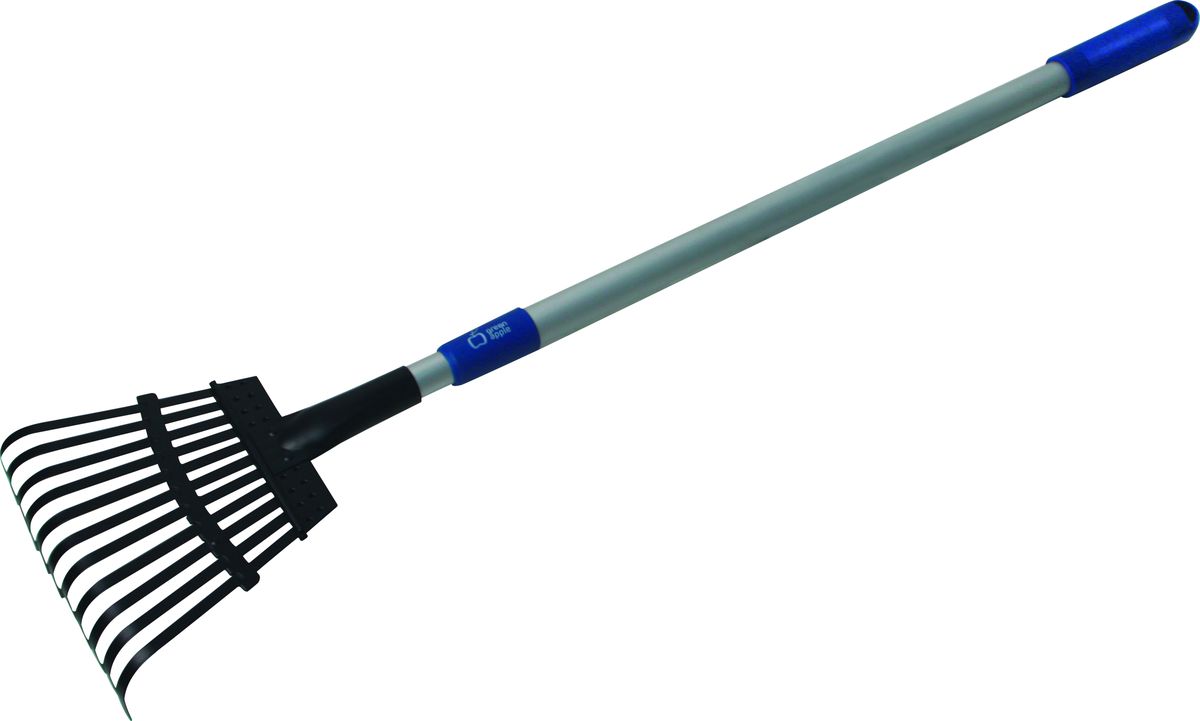 Волшебство наших рук
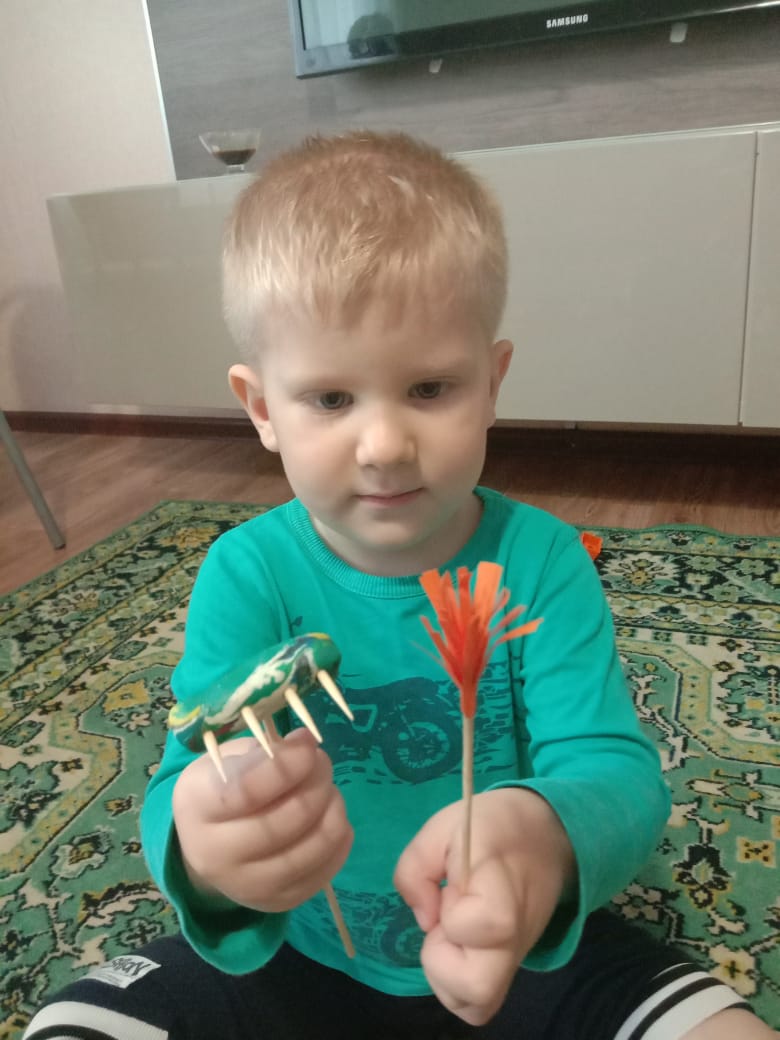 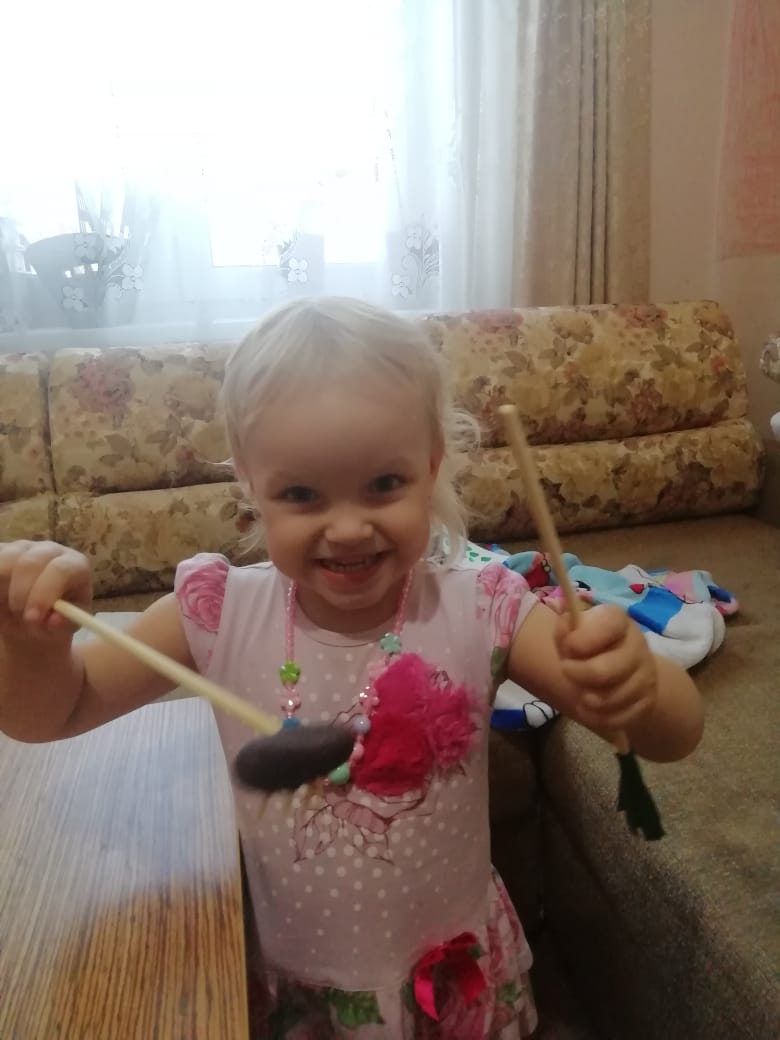 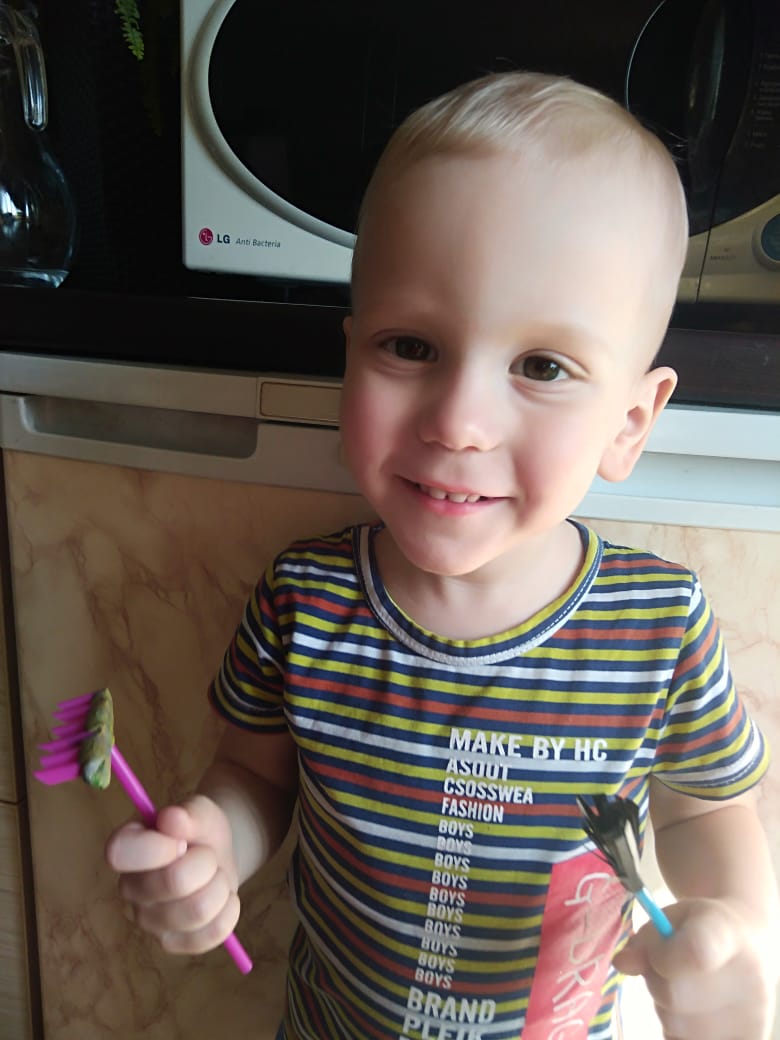